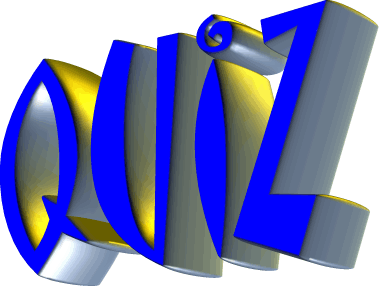 2012
Medische term voor plassen, urine lozing:
Mictie
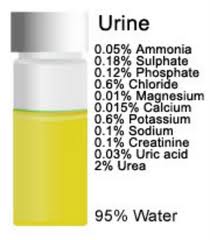 Urine kan je op 5 punten observeren:
Noem er 4.

Kleur
Geur
Frequentie
Hoeveelheid
Helderheid
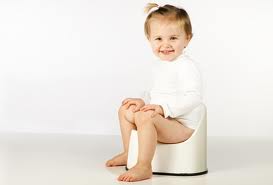 Hoeveel plast iemand normaal gemiddeld per dag?
Normaal = 1,2 – 1,5 liter per 24 uur.
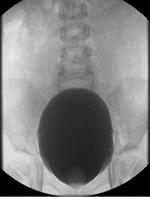 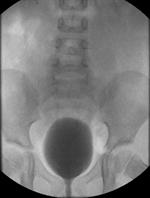 Oligurie betekent…
Minder dan 500 ml plassen per 24 uur.
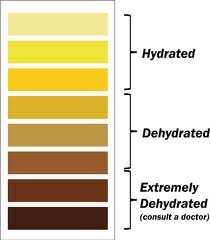 Hoe vaak plast een normaal persoon per dag?
5 x per dag
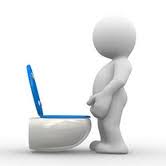 Wat is de oorzaak van minder vaak plassen?
Noem er 2.
Minder drinken
Vocht vasthouden
Uitdroging
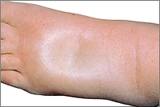 Wat is de oorzaak van vaker plassen?
Noem er 3.
Veel drinken
Koffie, thee, alcohol
Blaasontsteking.
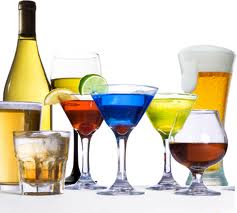 Benoem hoe normale urine ruikt.
Licht aromatisch
Polyurie betekent….
Meer dan 2 liter per 24 uur plassen.
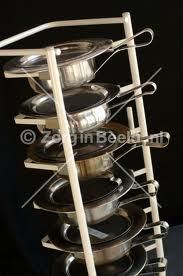 Noem 2 ziektebeelden waardoor een zorgvrager vocht kan vasthouden.
Hartfalen
Nierfalen
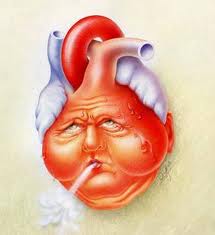 Wat kan de oorzaak zijn als urine naar ammoniak ruikt?
Blaasontsteking.
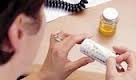 Wat betekent Anurie?
Minder dan 50 ml per 24 uur plassen.
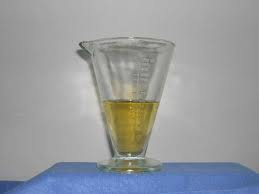 Noem welke bacterie vaak de veroorzaker is van de blaasontsteking?
E – coli bacterie uit de darmen.
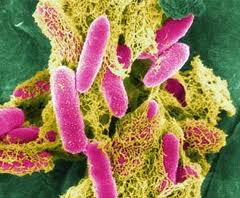 Waar zou de urine van dhr. Verhoeven naar ruiken als zijn diabetes ontregelt is?
Aceton
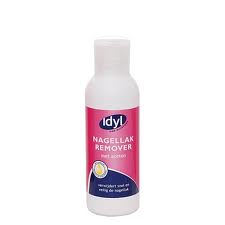 Wat betekent nycturie?
‘s nachts verhoogde urine productie.
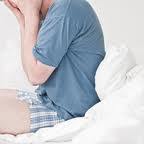 Benoem de normale urine kleur.
Lichtgeel/ strogeel.
Wat is de oorzaak als de urine lichter van kleur is?
Veel gedronken.
Veel suikers in de urine, als diabetes is ontregelt.
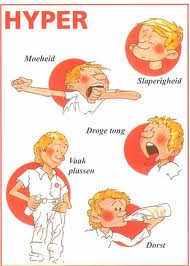 Benoem de oorzaak van vleesnat kleurige urine.
Bloed in de urine.
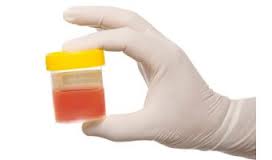 Urine algemeen onderzoek wordt opgevangen in een ….
Steriel of onsteriel potje.




Onsteriel potje
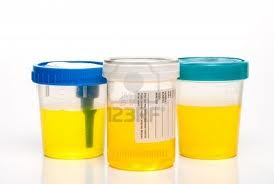 Benoem wat op het potje moet komen te staan. (2)
Naam + geboortedatum
Datum van afname
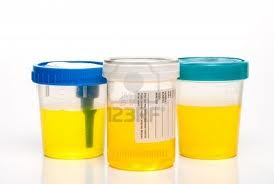 Wat wil drijvende slijmproppen in de urine zeggen…..
Noem er 2.

Beginnende infectie
Vaginale afscheiding
Sperma
Benoem de oorzaak van donker bruine urine met geel schuim.
Hoog gehalte aan galstof in de urine.
Dit heet bilirubine.
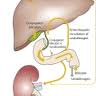 Benoem de medische term voor uitdroging.
Dehydratie
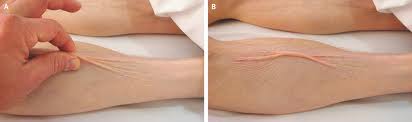 Leg uit wat een negatieve vochtbalans is.
vocht opname minder dan vochtverlies
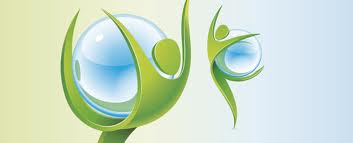 Hoe lang wordt een vochtbalans bij gehouden?
24 uur.
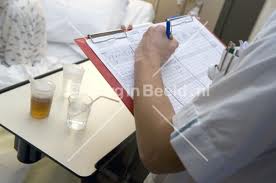 Wat is de oorzaak van dehydratie.Noem er 4.
Te weinig drinken
Diarree
Braken
Hitte
Koorts 
Bloedverlies
Transpiratie
Brandwonden
Medicijnen
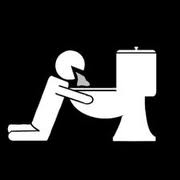 Welke acties onderneem je bij dehydratie? Noem er 2.
Aanvullen bij tekorten
Vaak kleine beetjes dan heel glas in een keer
Bouillon 
ORS (oral rehydration salts) bij braken/diarree
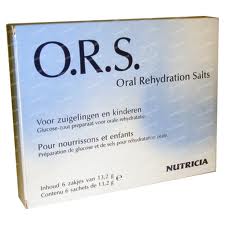 Welke acties onderneem je bij oedeem? Noem er 3.
Ga na wat de oorzaak is
Minderen met zout 
Bewegen: stimuleert doorbloeding/spierfunctie
Benen hoog als zit
Hartfalen: 3 x per week wegen (ma, woe, vrij)
Steunkousen 
Zwachtelen
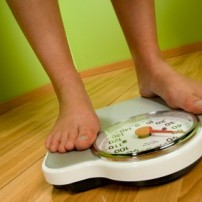 Einde!
Wie is de winnaar?
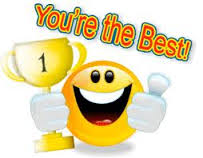